Algebraic Expressions
Twitter: @Owen134866

www.mathsfreeresourcelibrary.com
Prior Knowledge Check
Teachings for Exercise 1A
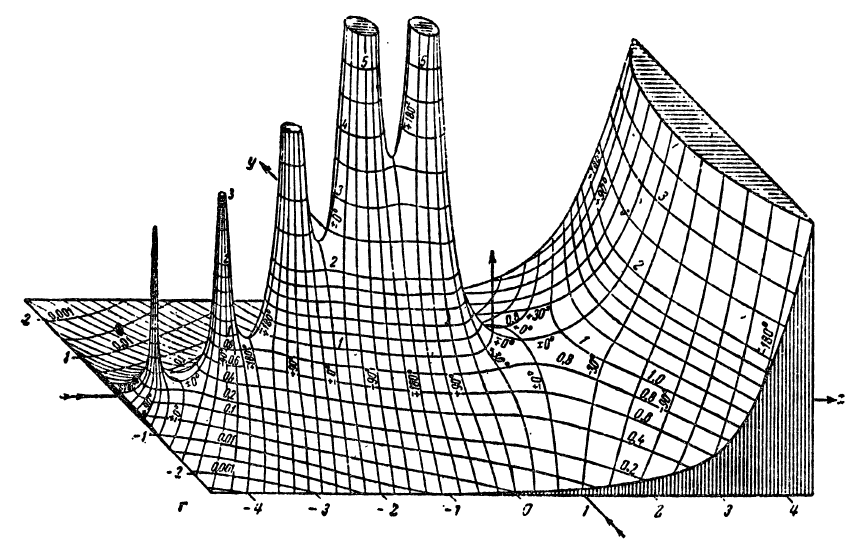 Algebraic Expressions
1A
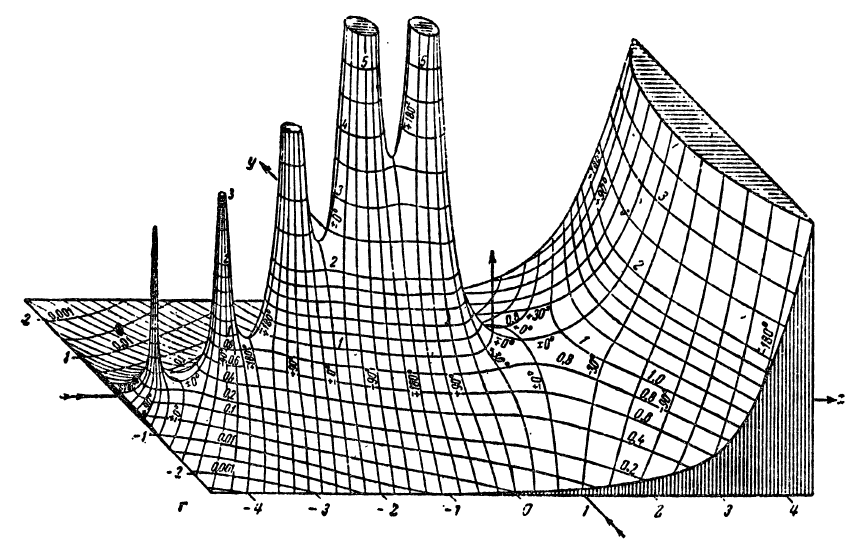 Algebraic Expressions
Expand and simplify if possible
1A
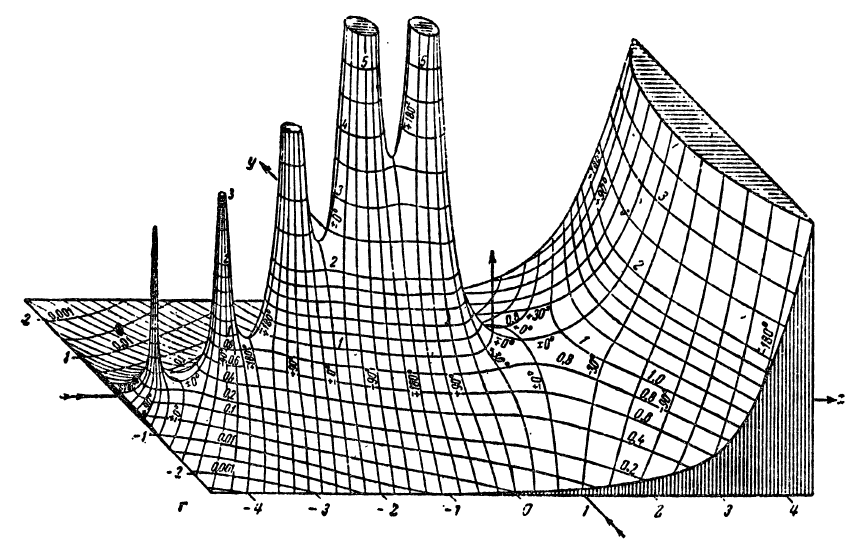 Algebraic Expressions
Simplify
If you have a single term as the denominator, you can simplify the numerator terms separately…
1A
Teachings for Exercise 1B
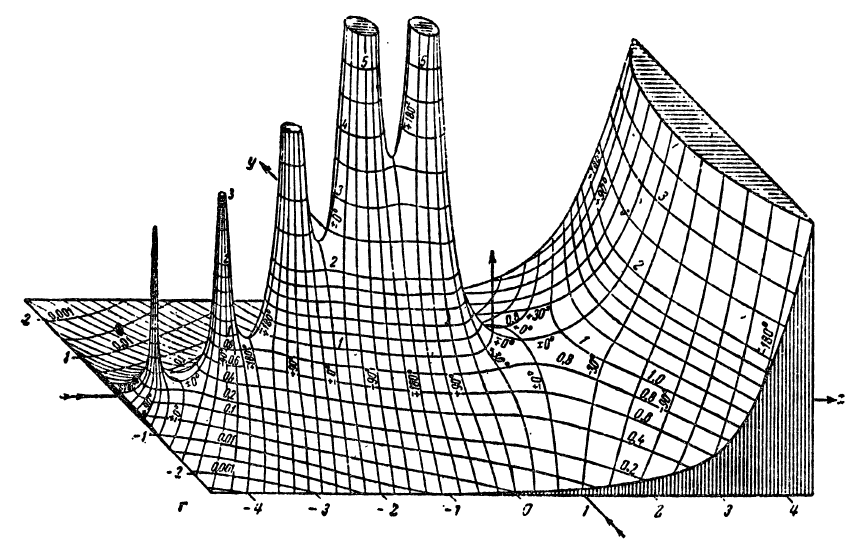 Algebraic Expressions
To find the product of two expressions you multiply each term in one expression by each term in the other expression
There are various methods for doing this, all are ok!
(x + 4)(x + 7)
	 x2 + 4x + 7x + 28
	 x2 + 11x + 28
	
	
	(2x + 3)(x – 8)
	 2x2 + 3x – 16x – 24
	 2x2 – 13x - 24
x
+ 4
x
x2
+ 4x
+ 7
+ 7x
+ 28
2x
+ 3
x
2x2
+ 3x
- 8
- 16x
- 24
1B
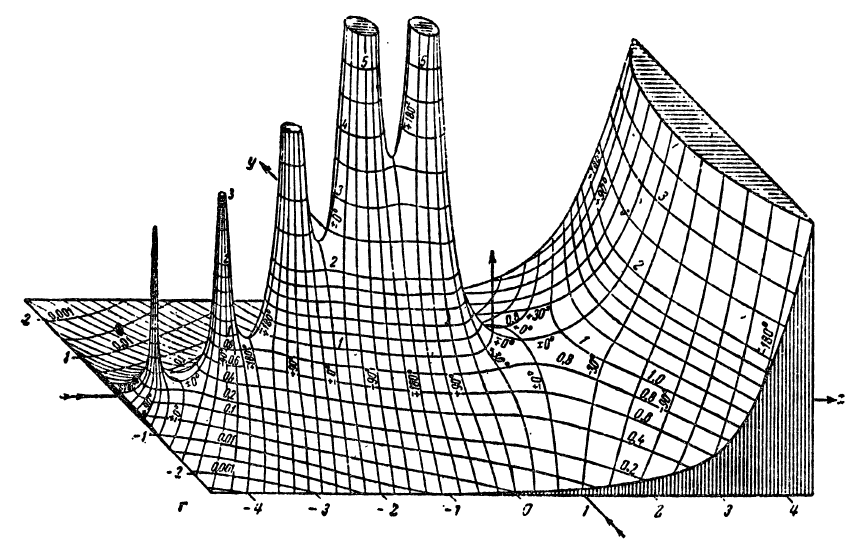 Algebraic Expressions
To find the product of two expressions you multiply each term in one expression by each term in the other expression

If you have more than two brackets, just multiply any 2 first, and then multiply the answer by the next one
Multiply the first pair of brackets
Multiply this new pair
Simplify
1B
Teachings for Exercise 1C
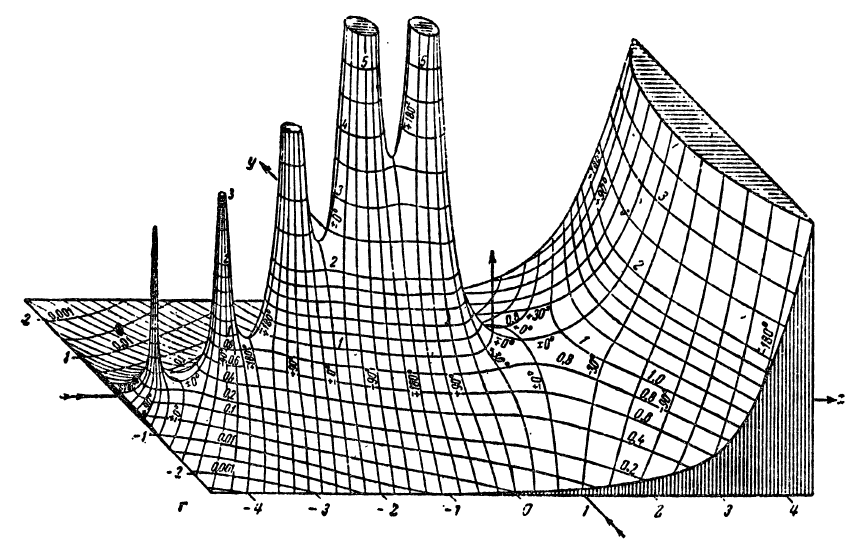 Algebraic Expressions
You can write expressions as products of their factors. This is known as factorising.

If the terms have a common factor (or several), then the expression can be factorized into a single bracket
Common Factor
a)
3
b)
x
c)
4x
d)
3xy
e)
3x
1C
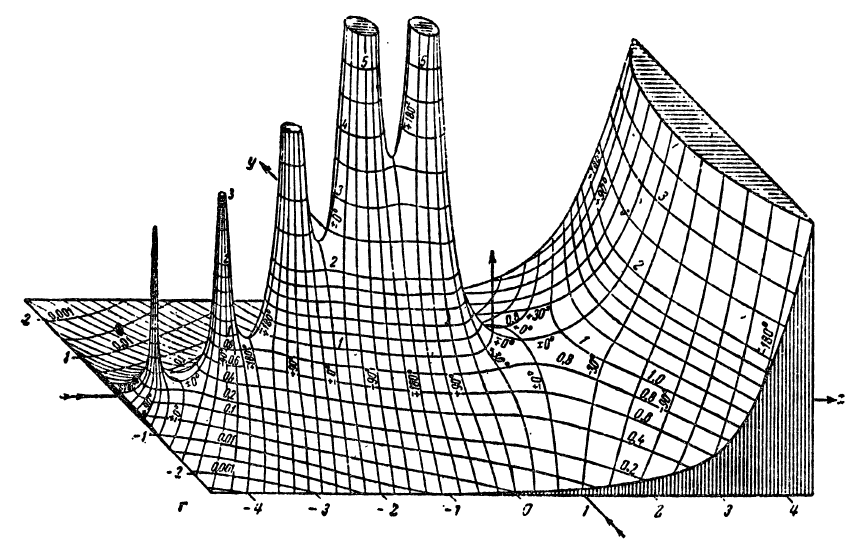 Algebraic Expressions
(x + 2)(x + 1)
x2
+
3x
+
2
You get the middle number by adding the 2 numbers in the brackets
You get the last number in a Quadratic Equation by multiplying the 2 numbers in the brackets
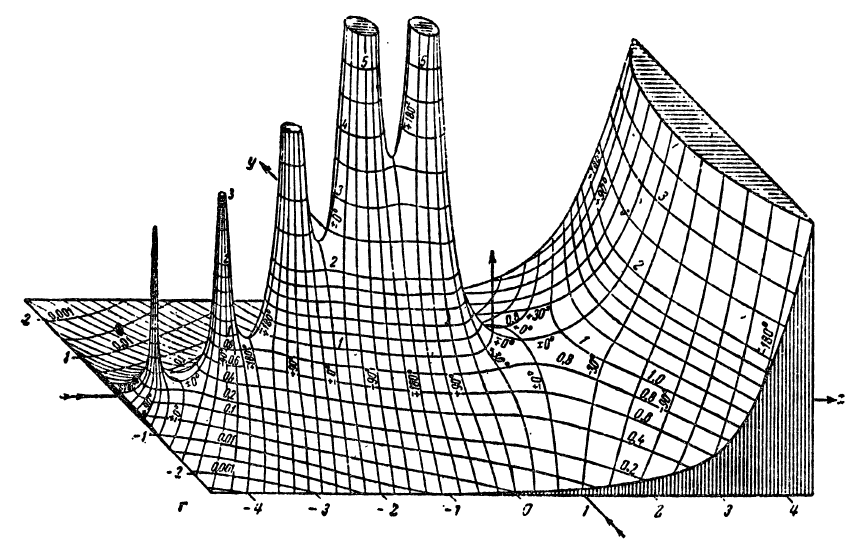 Algebraic Expressions
(x - 5)(x + 3)
x2
-
2x
-
15
You get the middle number by adding the 2 numbers in the brackets
You get the last number in a Quadratic Equation by multiplying the 2 numbers in the brackets
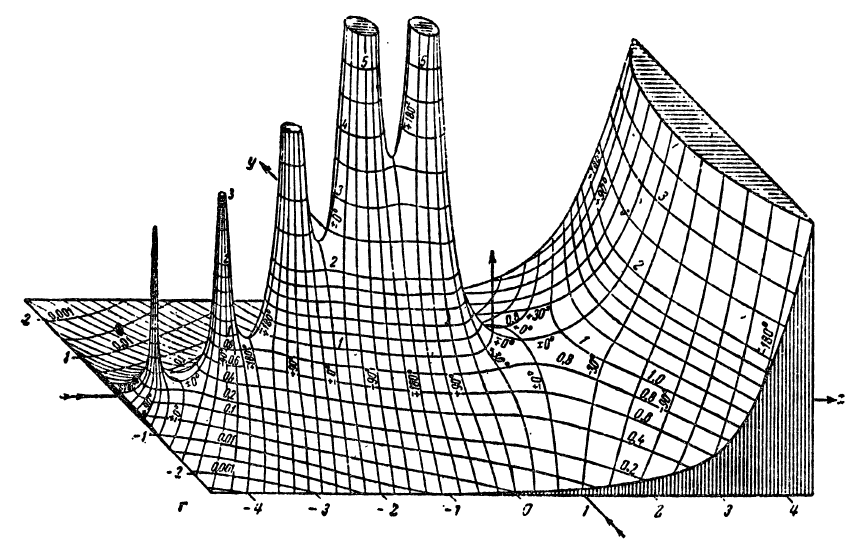 Algebraic Expressions
x2  -  7x  +  12
Numbers that multiply to give + 12
Which pair adds to give -7?
+3  +4
-3  -4
+12  +1
-12  -1
+6  +2
-6  -2
So the brackets were originally…
(x - 3)(x - 4)
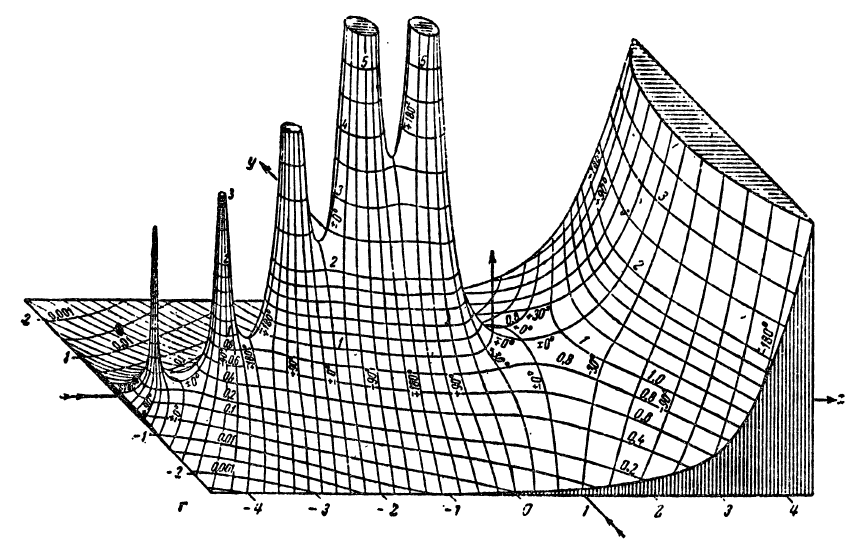 Algebraic Expressions
x2  +  10x  +  16
Numbers that multiply to give + 16
Which pair adds to give +10?
+1  +16
-1  -16
+2  +8
-2  -8
+4  +4
-4  -4
So the brackets were originally…
(x + 2)(x + 8)
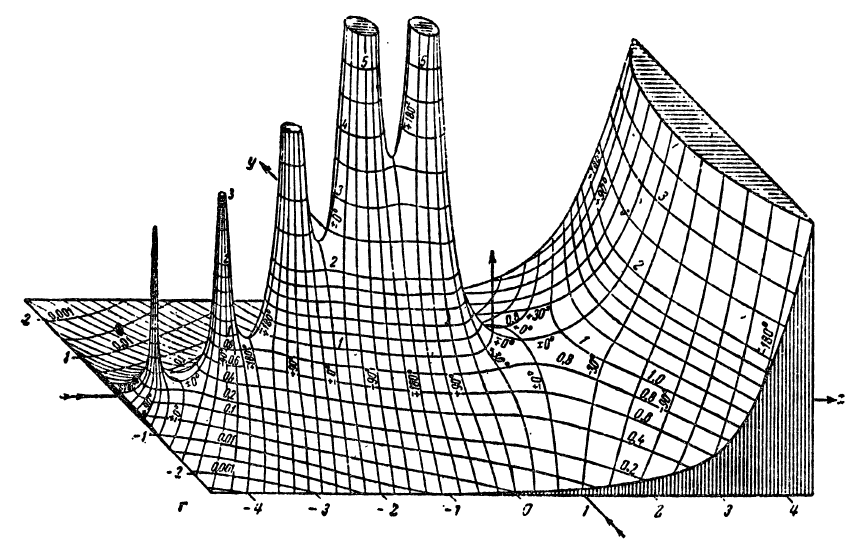 Algebraic Expressions
x2  -  x  -  20
Numbers that multiply to give - 20
Which pair adds to give - 1?
+1  -20
-1  +20
+2  -10
-2  +10
+4  -5
-4  +5
So the brackets were originally…
(x + 4)(x - 5)
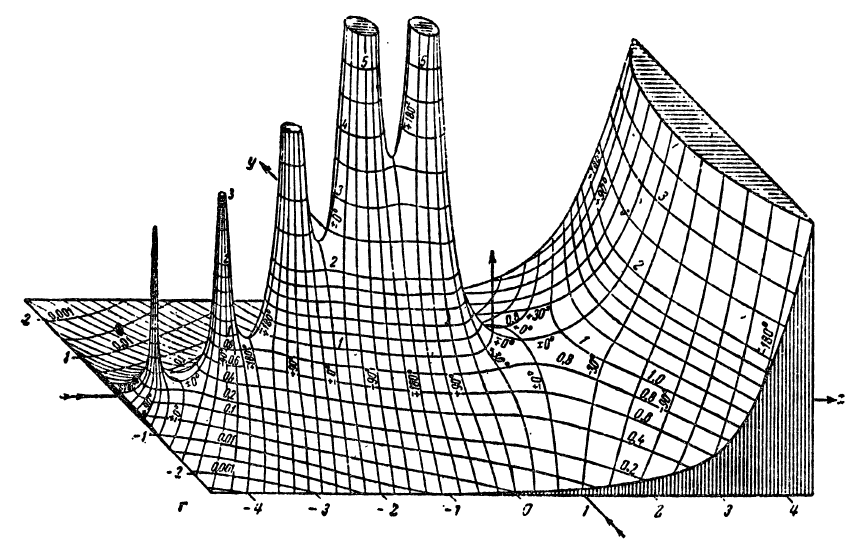 Algebraic Expressions
Factorising Quadratics

	A Quadratic Equation has the form;

	ax2 + bx + c

	Where a, b and c are constants and a ≠ 0.

	You can also Factorise these equations.

	REMEMBER
	 An equation with an ‘x2’ in does not necessarily go into 2 brackets. You use 2 brackets when there are NO ‘Common Factors’
Examples
a)
The 2 numbers in brackets must:
 Multiply to give ‘c’
 Add to give ‘b’
1E
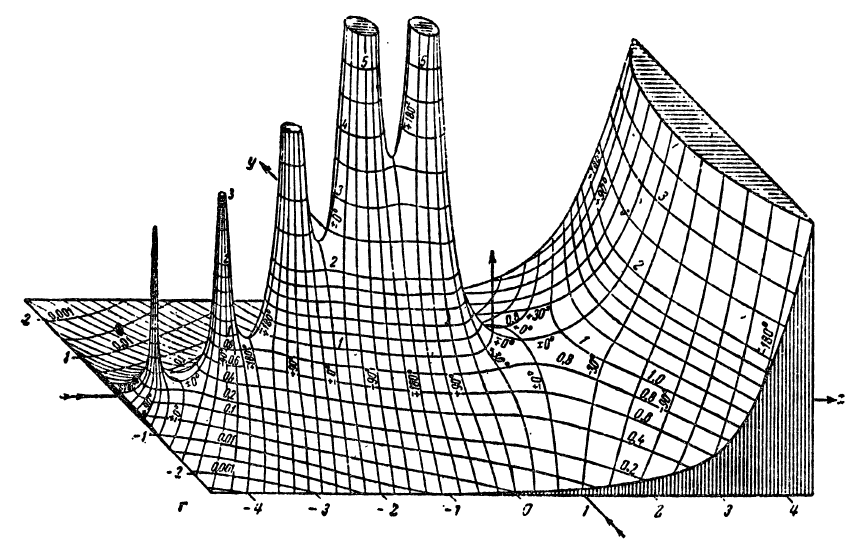 Algebraic Expressions
Factorising Quadratics

	A Quadratic Equation has the form;

	ax2 + bx + c

	Where a, b and c are constants and a ≠ 0.

	You can also Factorise these equations.
Examples
b)
The 2 numbers in brackets must:
 Multiply to give ‘c’
 Add to give ‘b’
1E
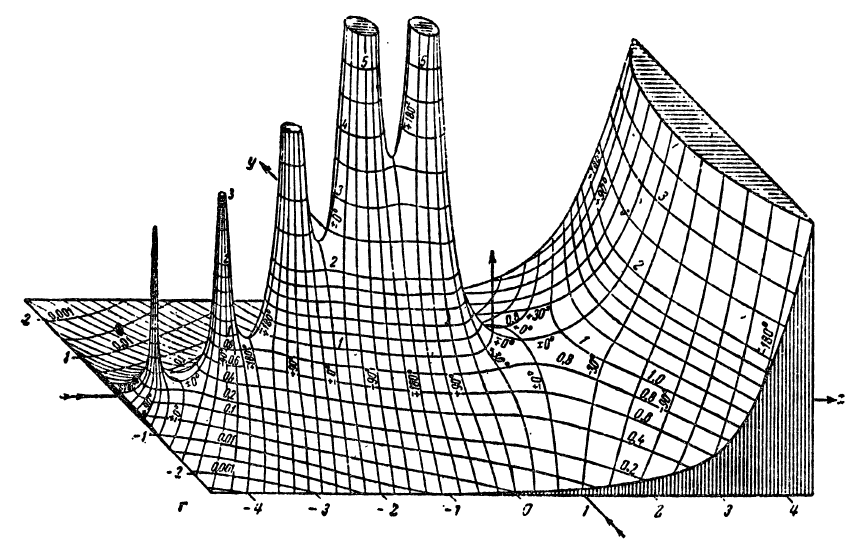 Algebraic Expressions
Factorising Quadratics

	A Quadratic Equation has the form;

	ax2 + bx + c

	Where a, b and c are constants and a ≠ 0.

	You can also Factorise these equations.
Examples
c)
The 2 numbers in brackets must:
 Multiply to give ‘c’
 Add to give ‘b’
(In this case, b = 0)
This is known as ‘the difference of two squares’
 x2 – y2 = (x + y)(x – y)
1E
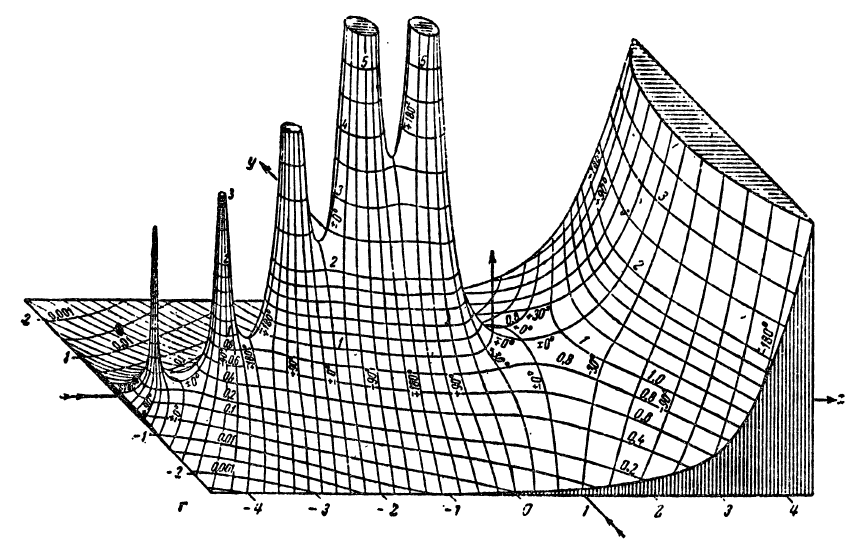 Algebraic Expressions
Factorising Quadratics

	A Quadratic Equation has the form;

	ax2 + bx + c

	Where a, b and c are constants and a ≠ 0.

	You can also Factorise these equations.
Examples
d)
The 2 numbers in brackets must:
 Multiply to give ‘c’
 Add to give ‘b’
1E
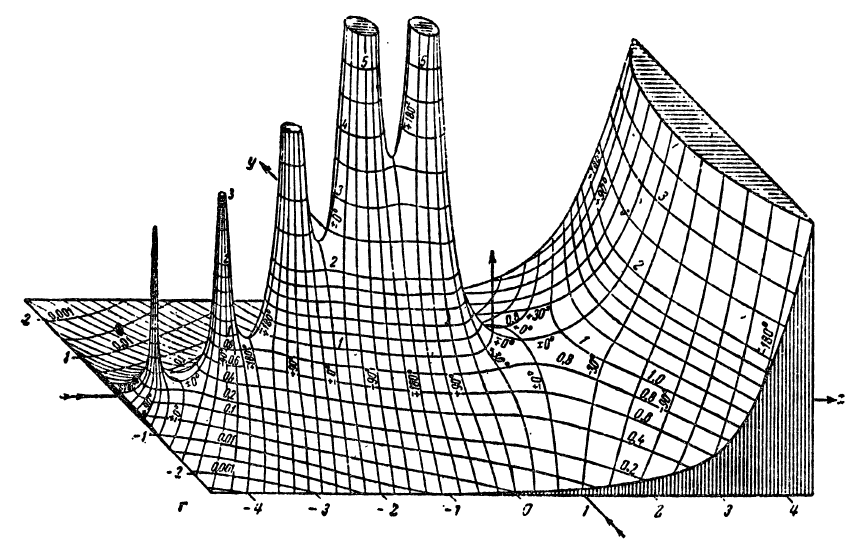 Algebraic Expressions
Factorising Quadratics

	A Quadratic Equation has the form;

	ax2 + bx + c

	Where a, b and c are constants and a ≠ 0.

	You can also Factorise these equations.
Examples
d)
The 2 numbers in brackets must:
 Multiply to give ‘c’
 Add to give ‘b’
 Sometimes, you need to remove a ‘common factor’ first…
1E
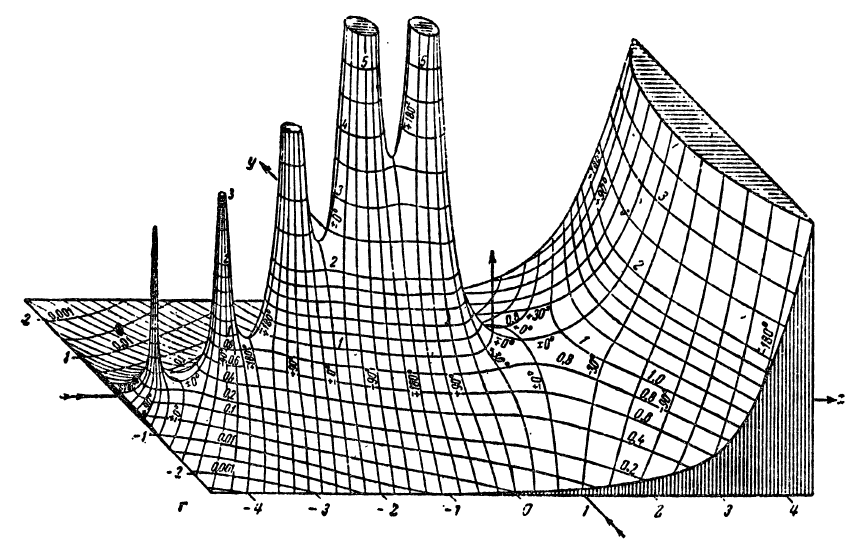 Algebraic Expressions
Expand the following pairs of brackets

	(x + 3)(x + 4)
	 x2 + 3x + 4x + 12
	 x2 + 7x + 12
	
	
	(2x + 3)(x + 4)
	 2x2 + 3x + 8x + 12
	 2x2 + 11x + 12
x
+ 3
x
x2
+ 3x
When an x term has a ‘2’ coefficient, the rules are different…
+ 4
+ 4x
+ 12
2 of the terms are doubled
 So, the numbers in the brackets add to give the x term, WHEN ONE HAS BEEN DOUBLED FIRST
2x
+ 3
x
2x2
+ 3x
+ 4
+ 8x
+ 12
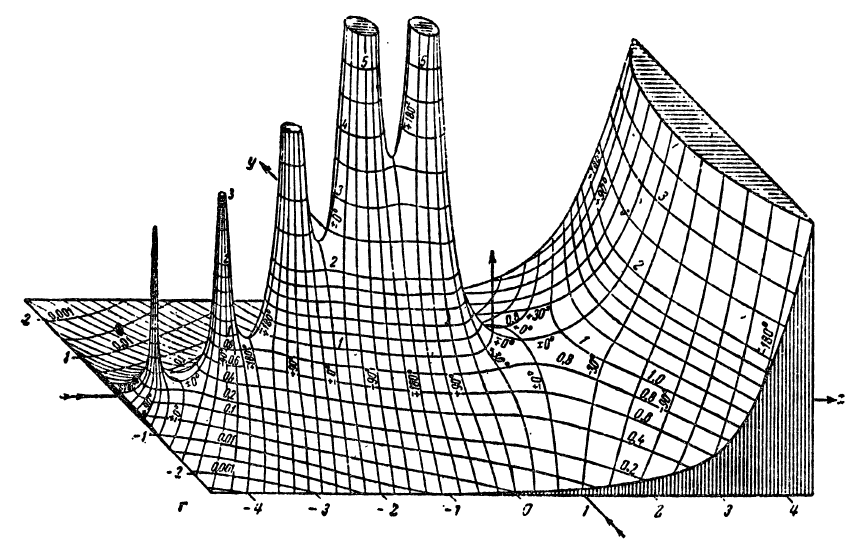 Algebraic Expressions
2x2  -  5x  -  3
One of the values to the left will be doubled when the brackets are expanded
Numbers that multiply to give - 3
-3  +1


+3  -1
-6  +1
-3  +2
So the brackets were originally…
(2x + 1)(x - 3)
+6  -1
+3  -2
The -3 doubles so it must be on the opposite side to the ‘2x’
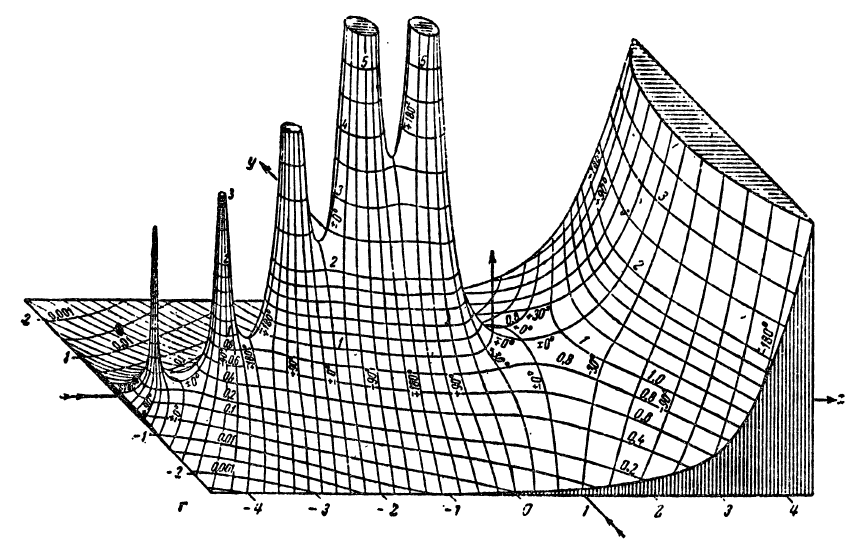 Algebraic Expressions
2x2  +  13x  +  11
One of the values to the left will be doubled when the brackets are expanded
Numbers that multiply to give + 11
+11  +1


-11  -1
+22  +1
+11  +2
So the brackets were originally…
(2x + 11)(x + 1)
-22  -1
-11  -2
The +1 doubles so it must be on the opposite side to the ‘2x’
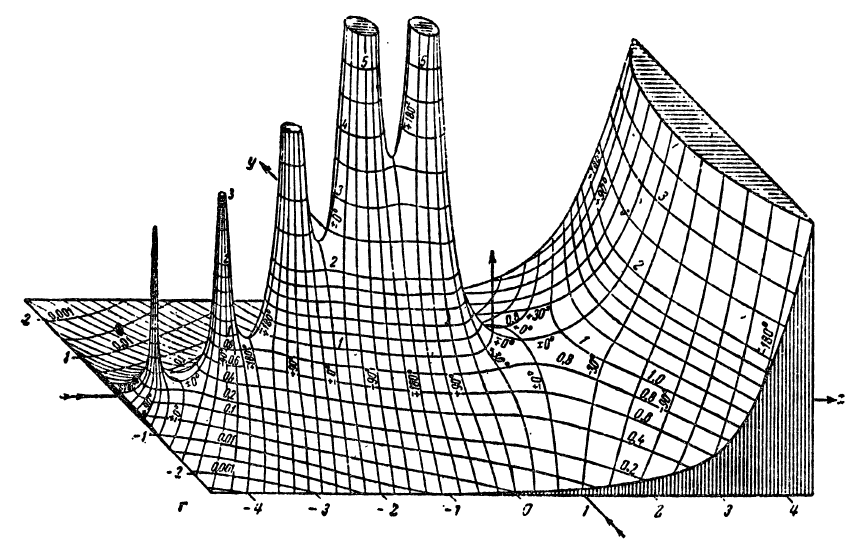 Algebraic Expressions
3x2  -  11x  -  4
One of the values to the left will be tripled when the brackets are expanded
Numbers that multiply to give - 4
+2  -2

-4  +1

+4  -1
+6   -2
+2   -6
So the brackets were originally…
-12  +1
-4   +3
(3x + 1)(x  - 4)
The -4 triples so it must be on the opposite side to the ‘3x’
+12  -1
+4   -3
Teachings for Exercise 1D
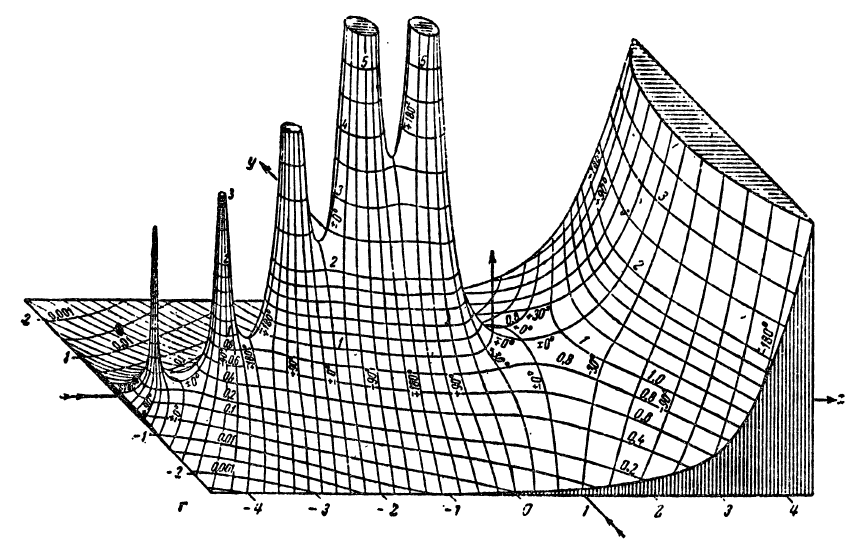 Algebraic Expressions
Simplify
1D
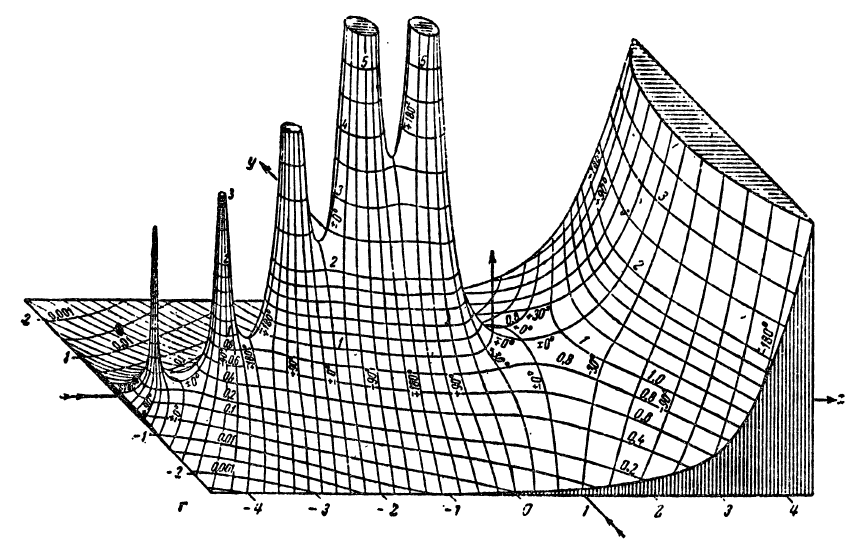 Algebraic Expressions
Simplify
Simplify separately
Rewrite
Either of these forms is correct – check if the question asks for a specific one!
1D
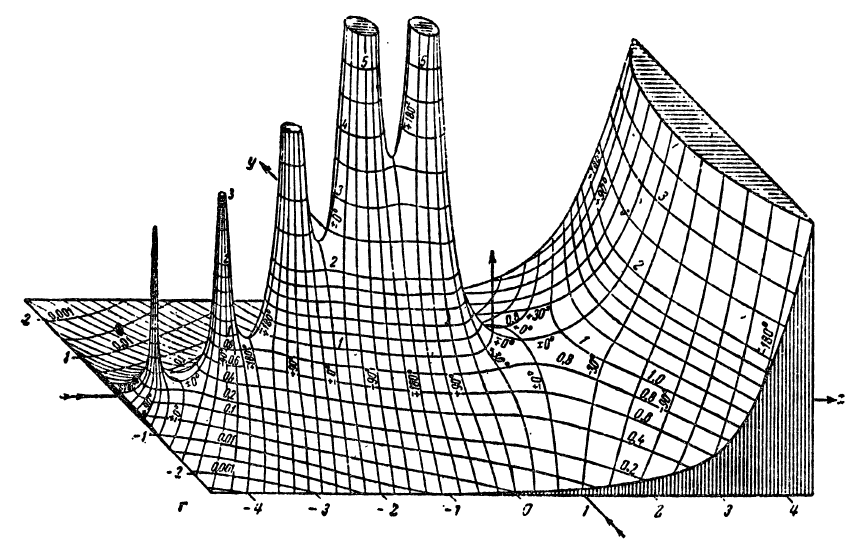 Algebraic Expressions
Evaluate (work out the value of)
You can use a calculator for these, but you still need to be able to show the process, especially for algebraic versions
1D
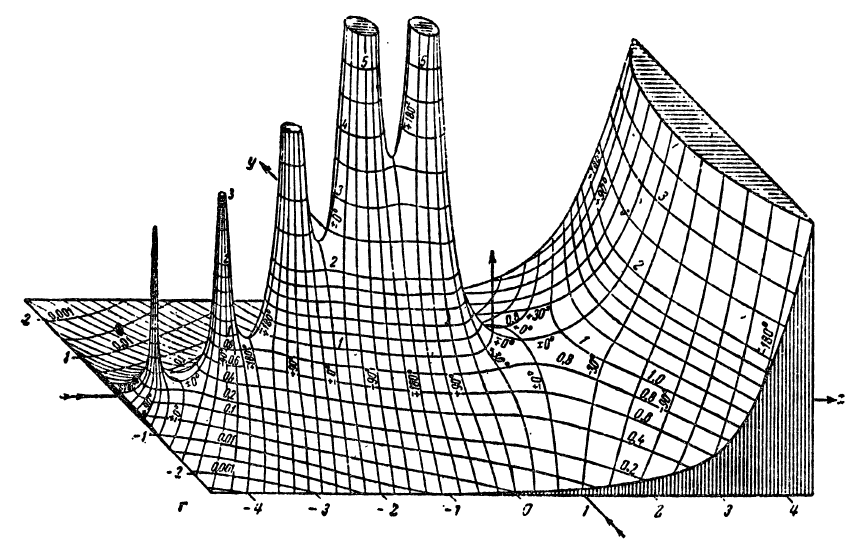 Algebraic Expressions
Rewrite based on the question
Each part is raised to a power ½
Simplify
1D
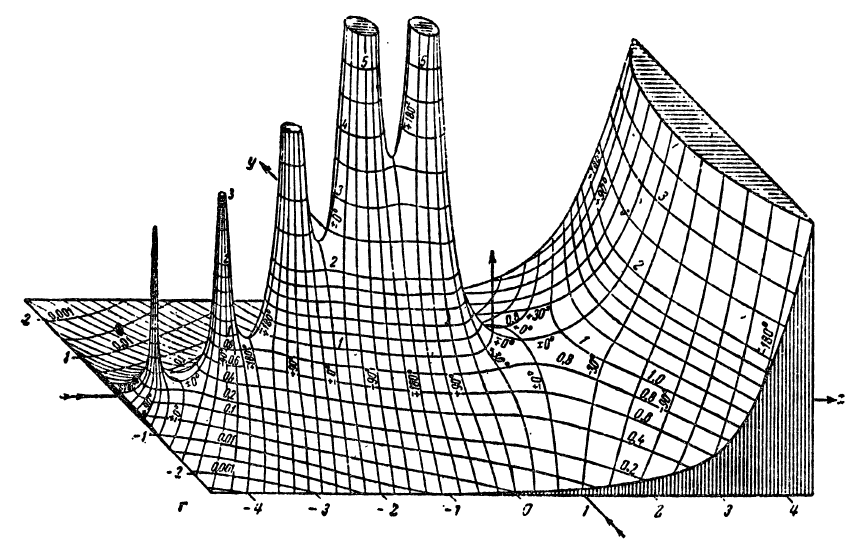 Algebraic Expressions
Rewrite based on the question
Each part is raised to a power -1, and will then be multiplied by 4
Simplify
Simplify more
1D
Teachings for Exercise 1E
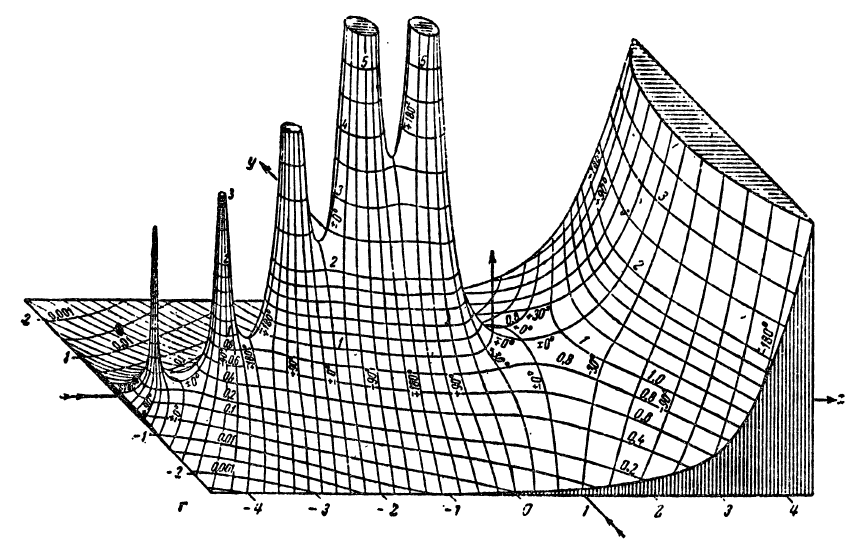 Algebraic Expressions
Simplify
Find a factor which is a square number, which you can then square root
Make sure that what you write is clear…
Simplify the numerator
Simplify the whole fraction
1E
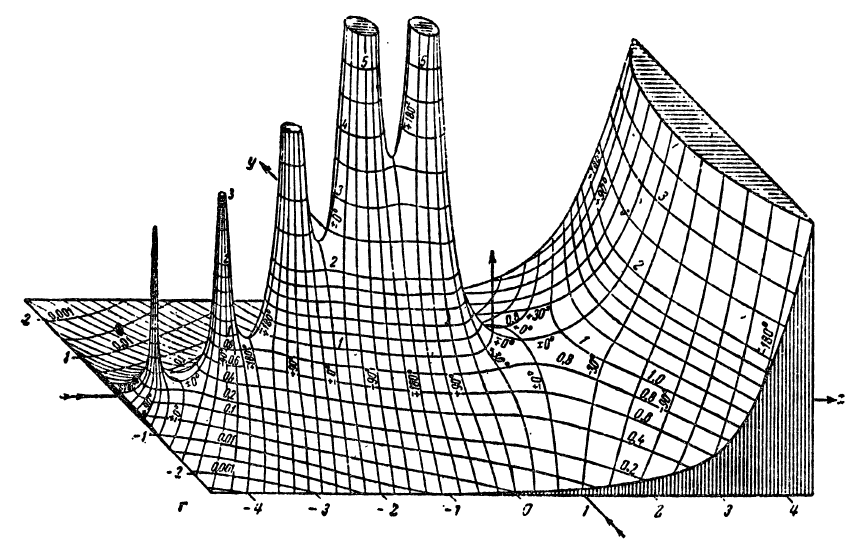 Algebraic Expressions
Simplify
Try to find a common factor
Square roots can be worked out
Simplify
1E
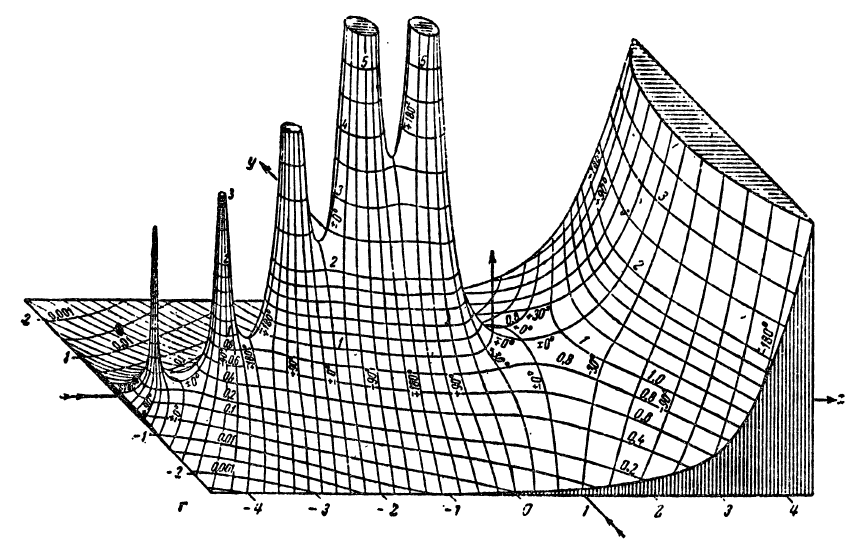 Algebraic Expressions
Expand and simplify if possible
Multiply out
Multiply out
Group together like terms. Calculate root 9
Simplify
1E
Teachings for Exercise 1F
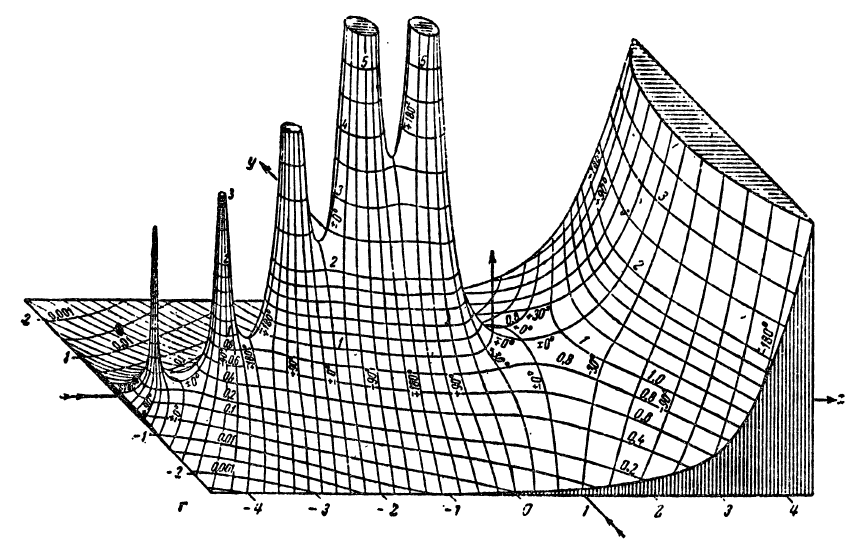 Algebraic Expressions
Rationalise
Multiply so that the surd is removed from the denominator
Multiply both numerator and denominator
Multiply out the brackets
Simplify
1F
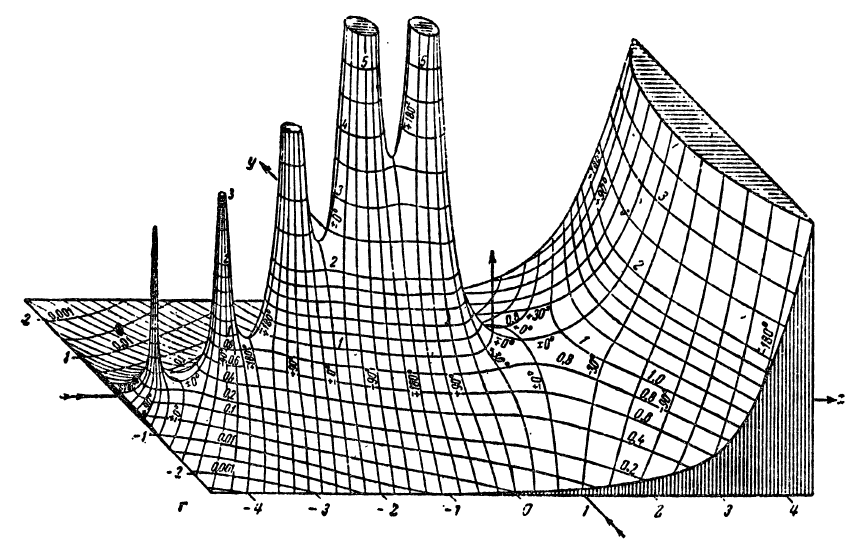 Algebraic Expressions
Rationalise
Multiply both numerator and denominator
Multiply out the brackets
Simplify
1F
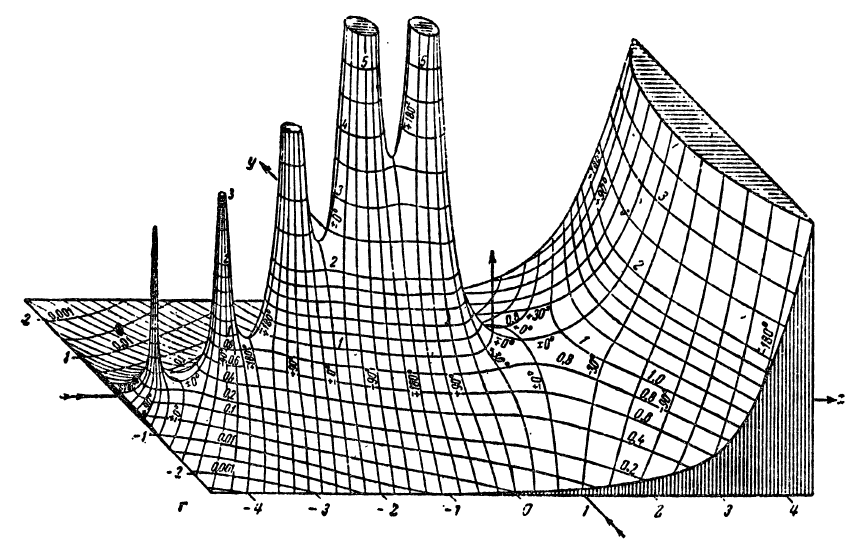 Algebraic Expressions
Rationalise
Multiply out the brackets first
Multiply to cancel the surds
Multiply out the brackets
Simplify
Divide all by 2
1F